Русский язык
5
класс
Склонение имён существительных. Склонение имен существительных I склонения в единственном и множественном числе.
СЕГОДНЯ НА УРОКЕ:
Почему необходимо знать склонение? 
     Как это связано с орфографией? 
     Научимся определять  склонение существительных.
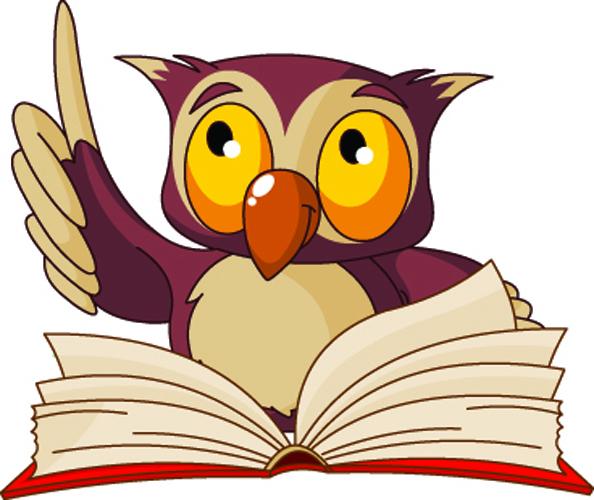 ЧТО ТАКОЕ СКЛОНЕНИЕ?
Изменение существительных по падежам называется склонением.
     Существительные распределяются по трём основным типам склонения. Тип склонения – это то, какую систему окончаний в формах ед.ч. имеет данная группа существительных. 
     Тип склонения определяется по форме именительного падежа единственного числа.
СКЛОНЕНИЕ ИМЕН СУЩЕСТВИТЕЛЬНЫХ
На сосне и на березе –
Бахрома
Белой пряжей
Их запутала зима
И оставила
Распутывать весне
Эту пряжу на березе 
И сосне. 
             В.Орлова
Слова какого склонения  использовал поэт в этом стихотворении, создавая свой зимний пейзаж? Какой падеж отсутствует?
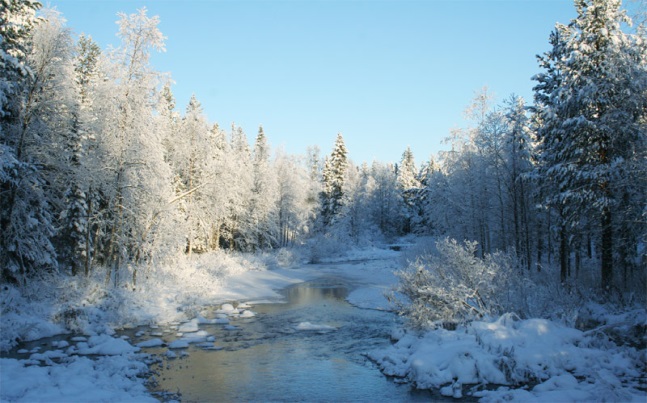 На сосне (П.п) – сосна  на березе (П.п) – берёза 
Бахрома (И.п) – бахрома 
пряжей (Т.п) – пряжа 
Зима (И.п) – зима 
Весне (Д.п) – весна 
пряжу (В.п) – пряжа 
на березе (П.п) – берёза 
сосне (Д.п) – сосна
На сосне и на березе –
Бахрома
Белой пряжей
Их запутала зима
И оставила
Распутывать весне
Эту пряжу на березе 
И сосне.
ПЕРВОЕ СКЛОНЕНИЕ
К первому склонению относятся существительные с окончанием –а (-я):
1. Женского рода, например: звезд-а, 
    Нин-а, нян-я, лап-а, арми-я.
2. Мужского рода, например: юнош-а, 
    Ван-я, дяд-я, старшин-а, мальчишк-а.
3. Общего рода, например: плакс-а, 
    нерях-а, засон-я, забияк-а.
Существительные 1 склонения в дательном и предложном падежах имеют окончание –е. Исключение составляют существительные, которые оканчиваются на –ия, например: армия, организация. У таких существительных в дательном и предложном падежах пишется окончание –и.
И.п. мама        армия        организация
Д.п. маме        армии        организации
П.п о маме      об армии   об организации
Алгоритм определения склонения
Шаг 1: поставьте слово в начальную форму.
Шаг 2: определите род.
Шаг 3: найдите и выделите окончание.
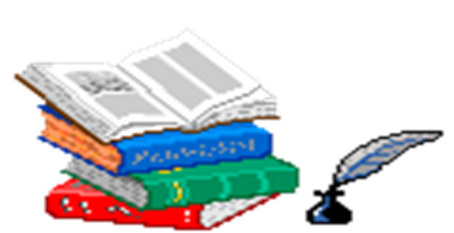 Игра «Соберем слова в корзинку- склонение»
1
2
3
СОЛНЦЕ
ОБЛАКО
СТРАНА
МЫСЛЬ
СЕМЬЯ
ДРУЖБА
ГРУСТЬ
БОЛЬ
ЗАКАТ
УПРАЖНЕНИЕ 432
Письменно просклоняйте существительные 1склонения, выделите окончания.
Правда, ручка, история, сосна, география.
УПРАЖНЕНИЕ 432
И.п  Правда      ручка     история      сосна     география 
Р.п.  правды      ручки     истории      сосны    географииД.п. правде       ручке     истории      сосне     географии
В.п. правду       ручку     историю      сосну     географию
Т.п.  правдой    ручкой   историей     сосной   географией 
П.п. о правде   о ручке  об истории  о сосне  о географии
УПРАЖНЕНИЕ 433
Спишите, раскрывая скобки и ставя существительные в нужном падеже. В скобках укажите падеж.
Решить (задача), радовать (мама), встретиться 
с (сестра), думать о (книга), дать (рука), узнать о (постановка) (пьеса), присутствовать на (репетиция) (драма), рассказать (легенда) о (красавица), прочитать (сказка) о (сестрица) (Алёнушка).
УПРАЖНЕНИЕ 433
Решить задачу (В.п.), радовать маму (В.п.), встретиться с сестрой (Т.п.), думать о книге (П.п.), дать руку (В.п.), узнать о постановке (П.п.) пьесы (Р.п.), присутствовать на репетиции (П.п) драмы (Р.п.), рассказать легенду (В.п.) о красавице (П.п), прочитать сказку (В.п.) о сестрице (П.п.) Алёнушке (П.п.).
УПРАЖНЕНИЕ 434
Спишите, вставляя пропущенные буквы.
1. Осенью и зим… можно найти на конце сосновой ветк… новую почк…. 2. Сосна р…стёт и на плотной глин…, и на песчаной земл…. 3. Весн… грачи возвращаются с юга Европ… и из далёкой Африк... 4. На уроках биолог… и географ… нам было очень интересно. 5. Я уважаю Мари… Кузминичн...  6. На верхушк… берёз… на кра… кормушк… сидела сойка. 7. Сойка подлетела к нижней ветк… и принялась клевать чёрную корк… хлеба, зажатую в лап…
УПРАЖНЕНИЕ 434
1. Осенью и зимой можно найти на конце сосновой ветки новую почку. 2. Сосна растёт и на плотной глине, и на песчаной земле. 3. Весной грачи возвращаются с юга Европы и из далёкой Африки. 4. На уроках биологии и географии нам было очень интересно. 5. Я уважаю Марию Кузминичну. 6. На верхушке берёзы на краю кормушки сидела сойка. 7. Сойка подлетела к нижней ветке и принялась клевать чёрную корку хлеба, зажатую в лапе.
УПРАЖНЕНИЕ 436
Прочитайте, выпишите в столбик существительные 1 склонения, образуйте и запишите форму множественного числа.
Дерево, забор, забияка, лилия, жаворонок, вещь, юноша, удача, палата, дядя, поезд, кольцо, перемена, армия, коллекция, улица, цирк, экзамен, юбка, яблоко.
     * Выделите окончания.
УПРАЖНЕНИЕ 436
забияка – забияки            юноша – юноши удача - удачи                    палата – палаты                     дядя – дяди                       улица – улицы
перемена – перемены      юбка – юбки      коллекция – коллекции     лилия – лилии 
армия - армии
Существительные 1 склонения в именительном падеже множественного числа оканчиваются на –ы, -и. Например: вишн-и, нян-и, мужчин-ы.
Существительные 1 склонения в родительном падеже множественного числа имеют обычно нулевое оканчание, например: рощи – рощ, простыни – простынь, грязнули – грязнуль, партии – партий.
Некоторые существительные могут иметь окончание –ей, например: свечей.
У некоторых существительных 1 склонения в форме родительного падежа множественного числа могут появляться беглые гласные е или о.
    Например: башни – башен.
УПРАЖНЕНИЕ 438
От данных существительных образуйте форму родительного падежа множественного числа, 
Образец: песни - песен
Сабля, метла, басня, пианистка, статуэтка.
УПРАЖНЕНИЕ 438
Сабля – сабли - сабель, 
метла – мётлы - мётел, 
басня- басни - басен, 
пианистка – пианистки - пианисток, статуэтка – статуэтки - статуэток.
УПРАЖНЕНИЕ 439
Образуйте от данных существительных  форму множественного числа, просклоняйте, выделите окончания и беглые гласные.
Линия, оценка, булавка, владыка, сова, ива, организация, старшина, туча.
УПРАЖНЕНИЕ 439
Линия - линии, оценка - оценки, булавка - булавки, владыка - владыки, сова - совы, ива - ивы, организация - организации, старшина - старшины, туча - тучи.
И.п.  линии           оценки       булавки        совы    Р.п.  линий           оценок       булавок        сов  
Д.п.  линиям         оценкам    булавкам      совам    
В.п.  линии            оценки      булавки         сов   Т.п.  линиям          оценками  булавками    совами    П.п. О(об) линиях оценках     булавках      совах
И.п.      ивы     организации       старшины    тучиР.п.      ив        организаций       старшин       тучД.п.      ивам    организациям    старшинам   тучамВ.п.      ивы      организации       старшин       тучиТ.п.      ивами   организациями  старшинами тучамиП.п. О(об)ивах  организациях    старшинах    тучах
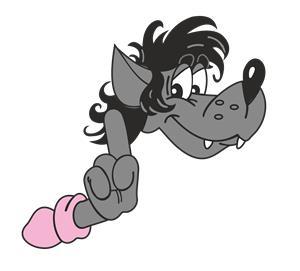 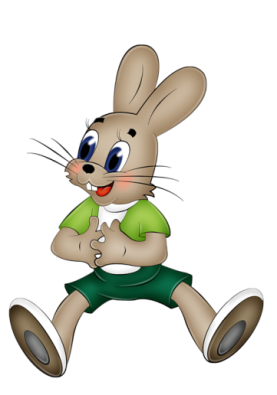 Повтори правило!
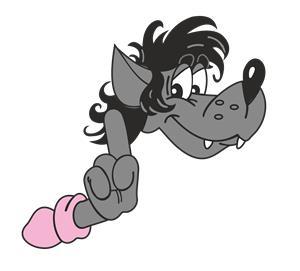 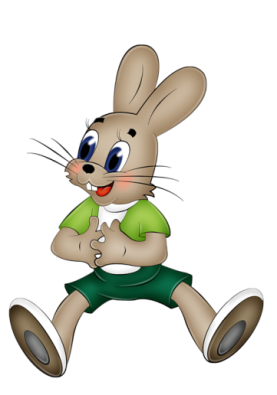 Повтори правило!
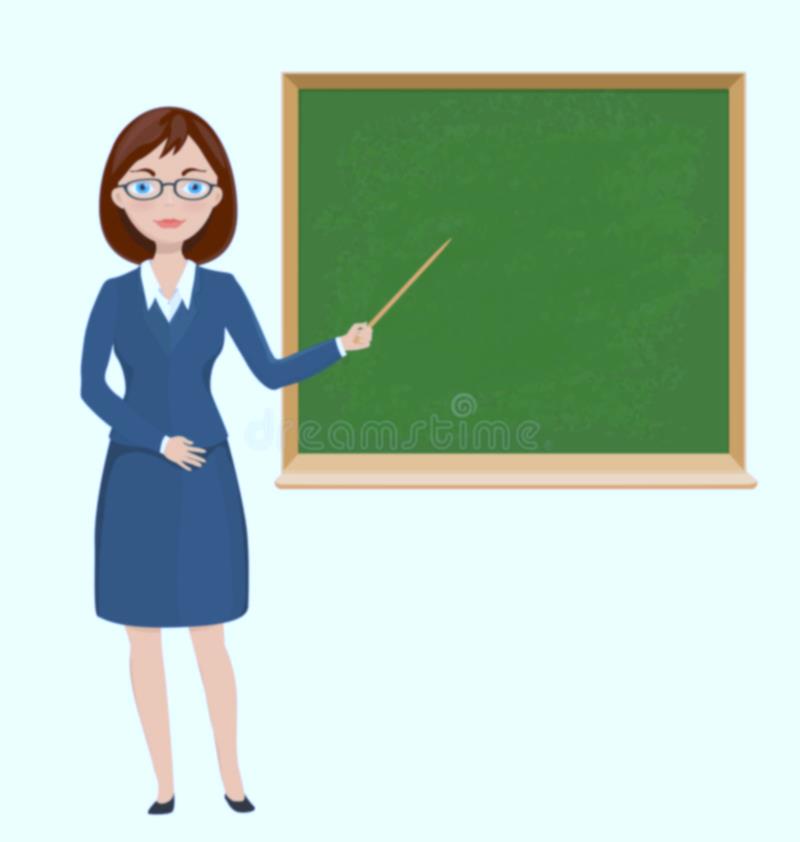 САМОСТОЯТЕЛЬНАЯ РАБОТА
§ 72, 73.
ВЫПОЛНИТЬ 
УПРАЖНЕНИЕ 440 (стр 187).
УПРАЖНЕНИЕ 437
От данных существительных образуйте форму родительного падежа множественного числа, выделите окончания.
     Образец: книг-и – книг
Дача, туча, роща, игра, организация, коллекция, старшина, пустыня, статья, вожжи.
УПРАЖНЕНИЕ 437
Дача – дачи – дач , туча – тучи - туч, роща – рощи - рощ, игра – игры - игр, организация организации - организаций, коллекция – коллекции - коллекций, старшина – старшины - старшин, пустыня – пустыни - пустынь, статья – статьи - статей, вожжи - вожжей.